Kultura i sztuka Japonii
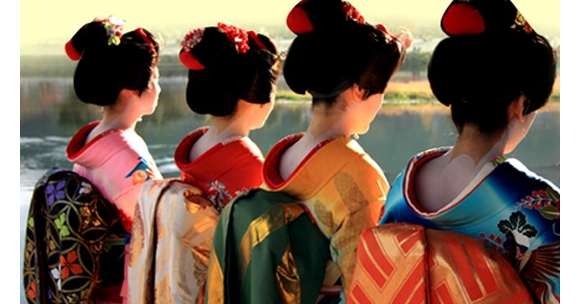 Na kulturę Japonii zasadniczy wpływ wywarła wielka cywilizacja chińska, jak również położona bliżej Korea. W Państwie Środka narodziły się charakterystyczne dla Japonii dziedziny sztuki, takie jak origami, suiseki, czy pielęgnowanie drzewek bonsai. To stamtąd też w XIII wieku dotarł do Kraju Kwitnącej Wiśni buddyzm zen, będący inspiracją dla rozwoju nowych nurtów i form w malarstwie, kaligrafii czy poezji.
Origami
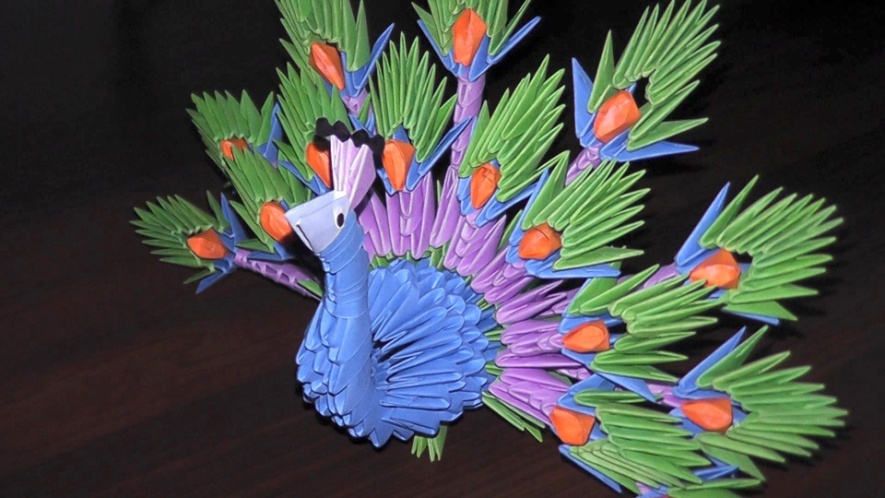 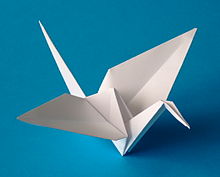 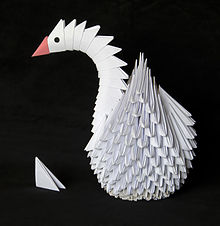 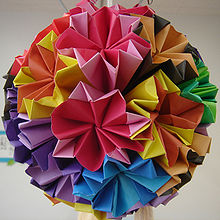 Suiseki
Jest to pochodząca z Chin, japońska sztuka artystycznego eksponowania kamieni i skał, które swoim kształtem przypominają postacie, zwierzęta, owady, krajobrazy, przedmioty itp.
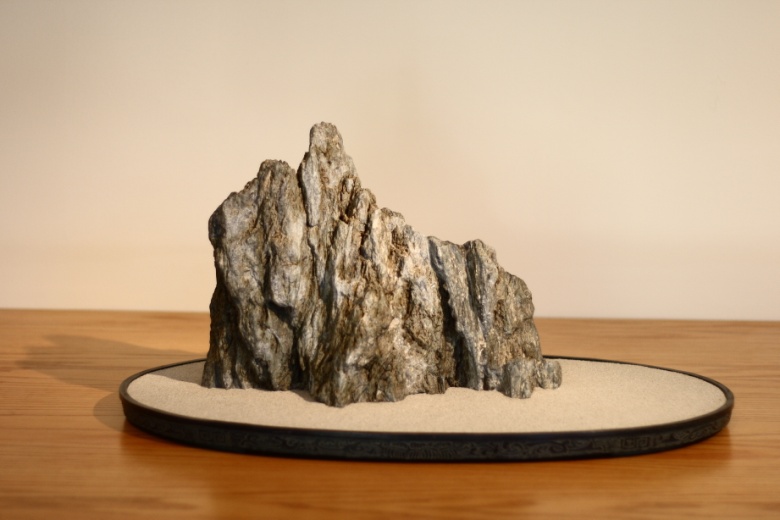 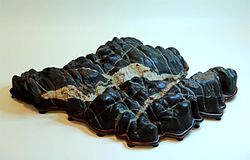 Drzewko Bonsai
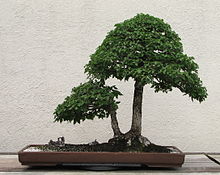 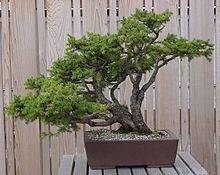 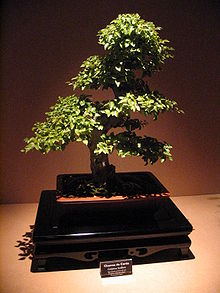 Wraz z zen do Kraju Wschodzącego Słońca dotarł również rytuał picia herbaty, który przekształcił się następnie w ceremonię o dużych walorach estetycznych i filozoficznych. To za jej sprawą narodziły się nowe charakterystyczne dziedziny oraz formy sztuki, takie jak ikebana – sposób układania kwiatów, czy poezja haiku.
Ceremonia parzenia herbaty wywarła też istotny wpływ na wygląd wnętrza japońskiego domu oraz stylo grodów, z których najsłynniejsze to karesansui – pełne surowości i prostoty kamienne ogrody zen, obrazujące wodę i góry, odzwierciedlające tym samym filozoficzne idee.
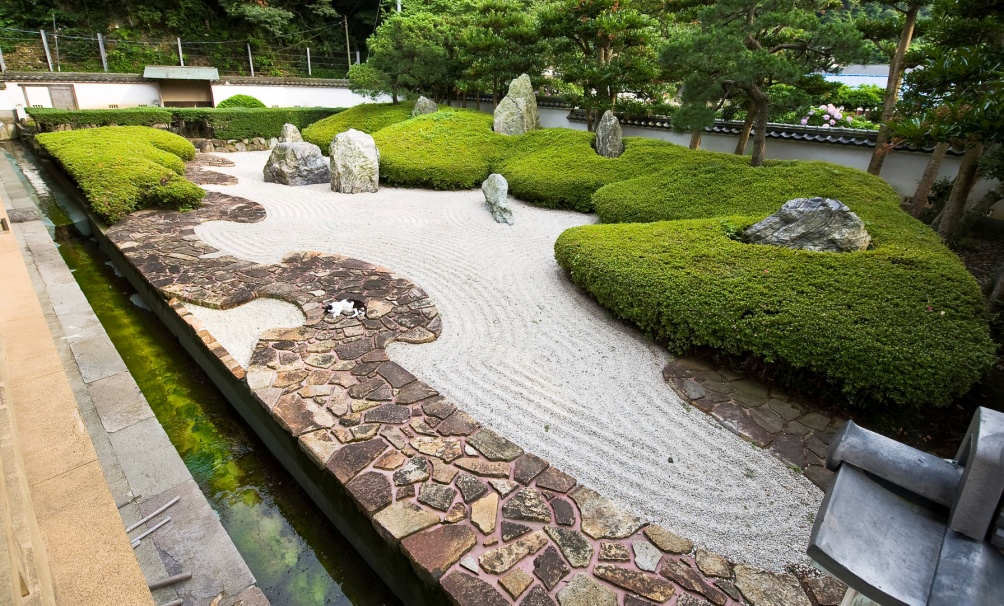 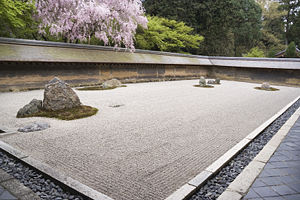 Kuchnia
Podstawą tej kuchni jest ryż, którego znaczenie jest tak wielkie, że słowo gohan, a więc gotowany ryż znaczy tyle samo co posiłek. Pod wpływem buddyzmu od X do niemal końca XIX wieku obowiązywał zakaz spożywania mięsa, stąd też kwintesencję tutejszych dań stanowią przyrządzane na wszelkie możliwe sposoby ryby i owoce morza. Z ich udziałem, często w surowej postaci powstają tak charakterystyczne potrawy jak: sushi, sashimi, czy mająca portugalskie pochodzenie tempura.
Sushi
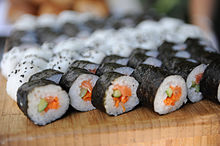 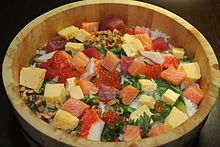 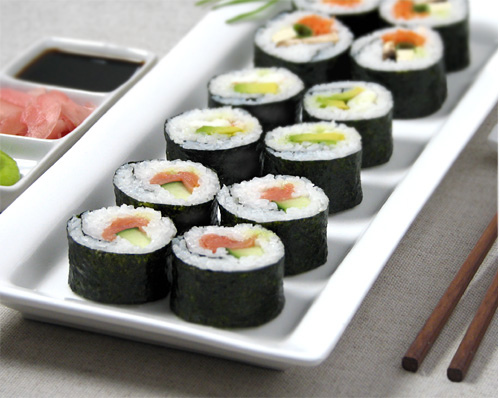 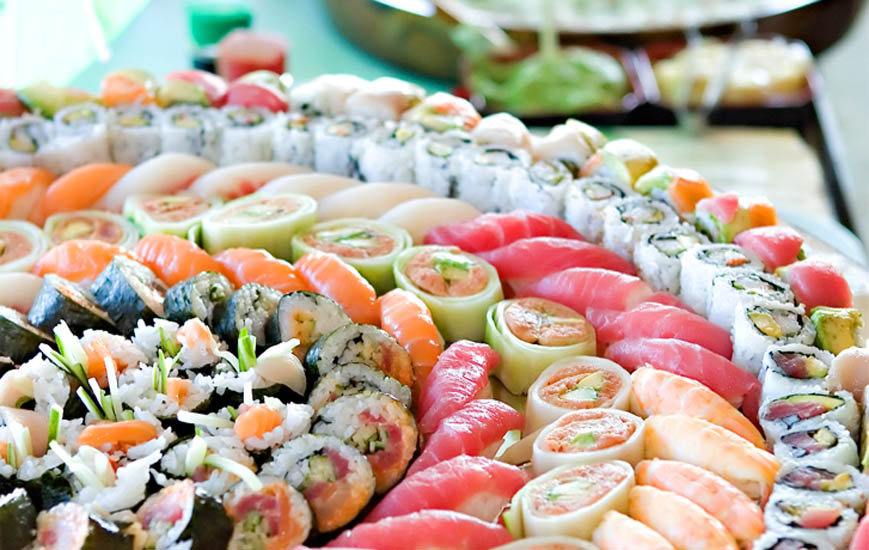 Sashimi
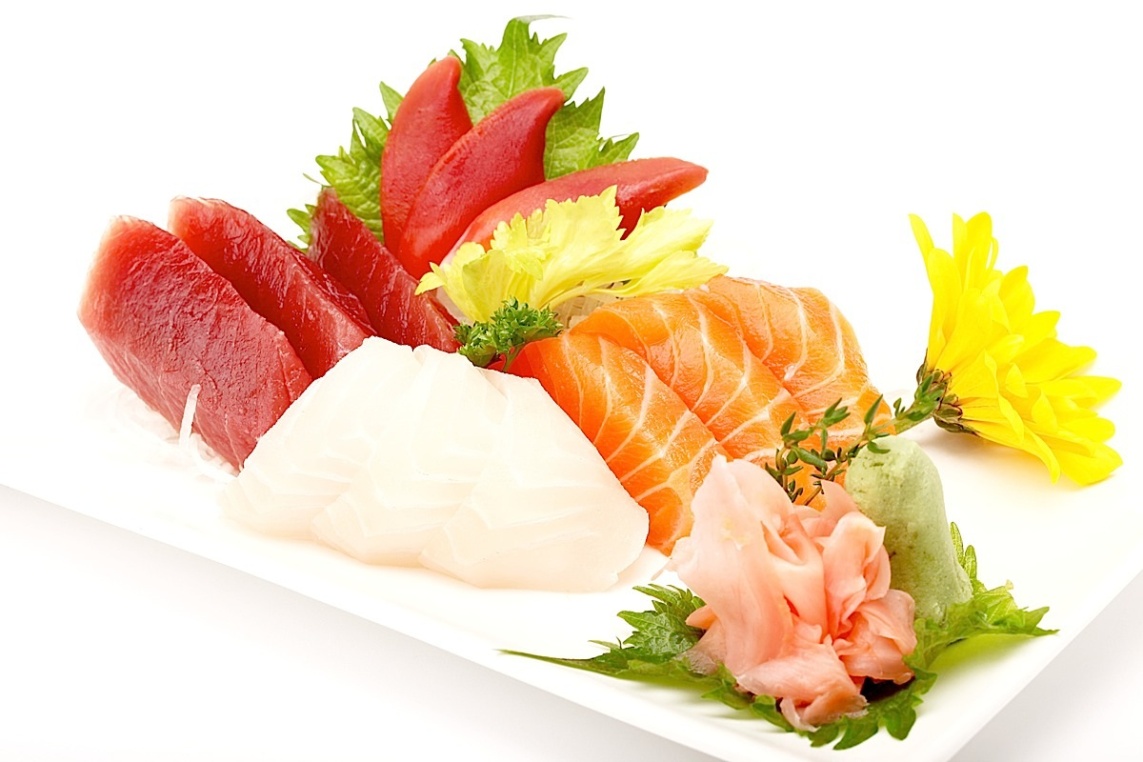 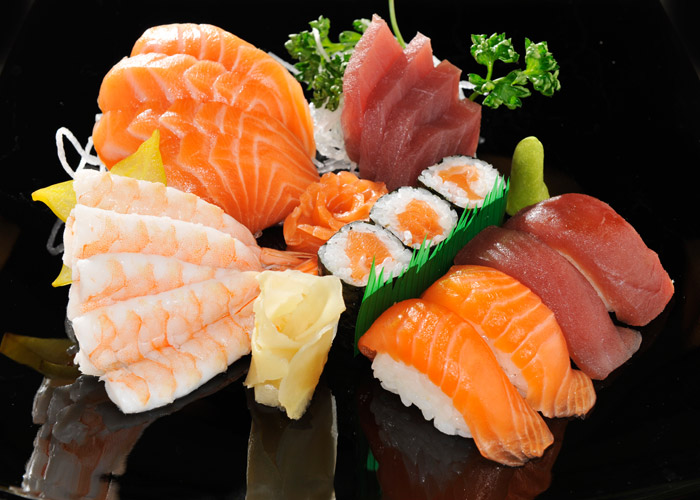 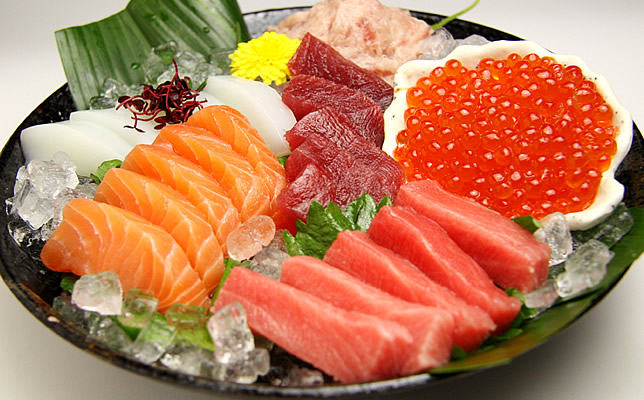 Tempura
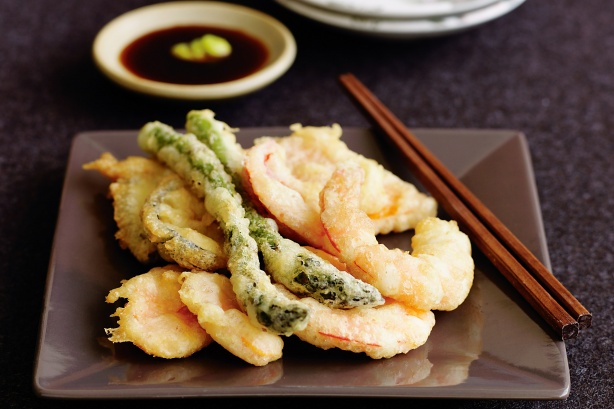 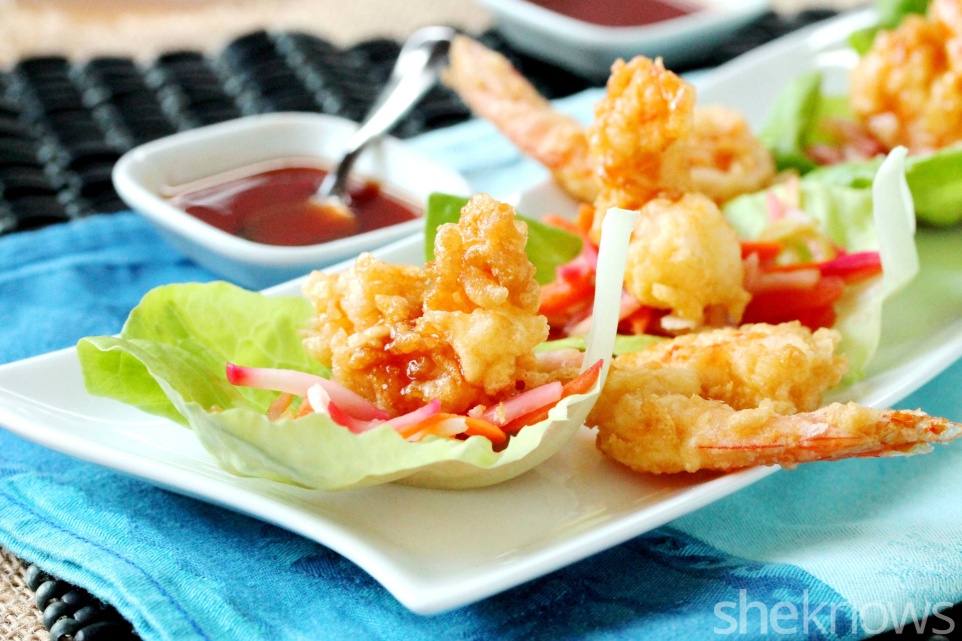 Liczone w setkach; odbywające się rokrocznie barwne matsuri, a więc tradycyjne święta, festyny i festiwale są dla biorących w nich liczny i aktywny udział Japończyków „solą” Kraju Kwitnącej Wiśni. W czasie ich trwania można w najlepszy sposób poznać wielusetletnią, bogatą kulturę, a także zwyczaje Japonii oraz jej regionów czy też miejscowości. Owym uroczystościom będącym istotnymi wydarzeniami w życiu każdej społeczności towarzyszą religijne obrzędy, kuchnia, tradycyjne rzemiosło i sztuka, stroje, muzyka, śpiew i tańce, które składają się na narodową tożsamość Japończyków ukształtowaną na długo jeszcze przed przybyciem pierwszych Europejczyków.
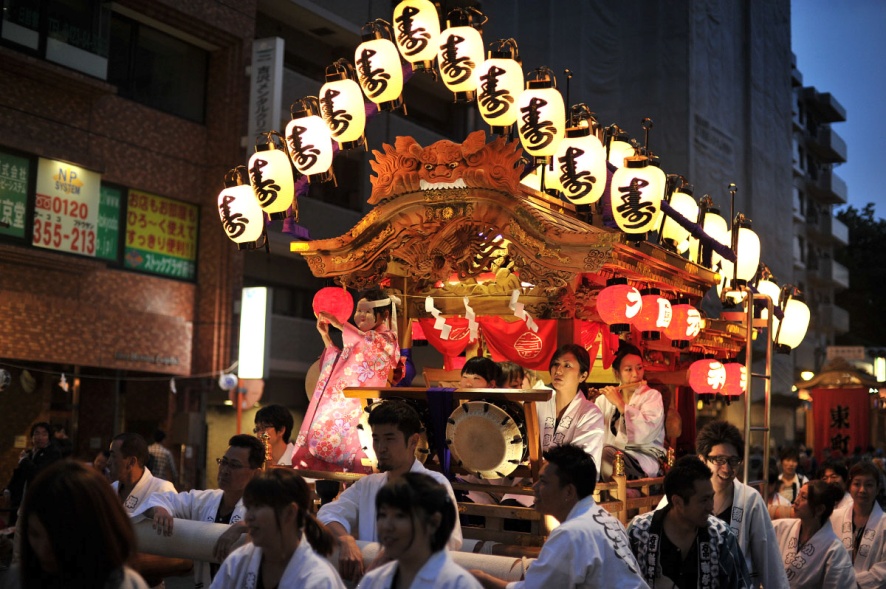 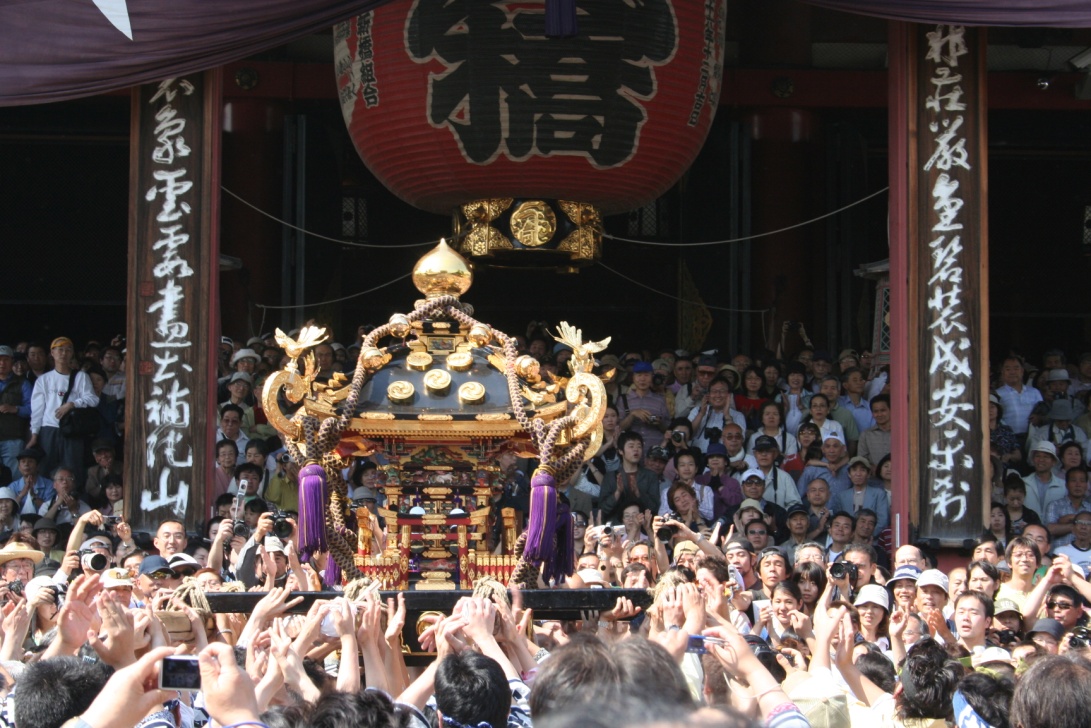 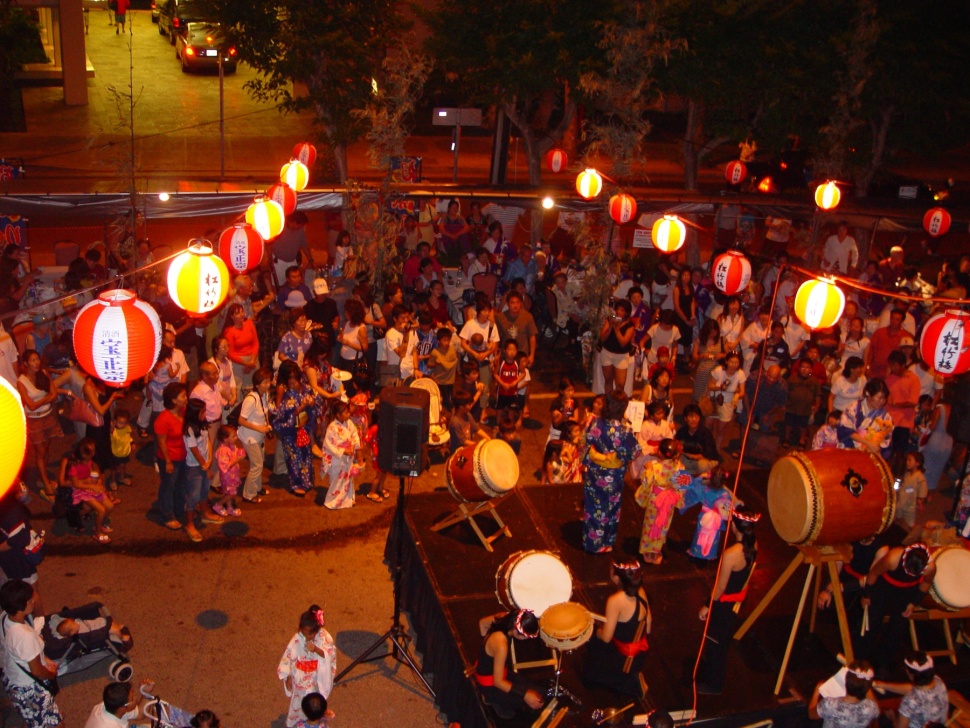 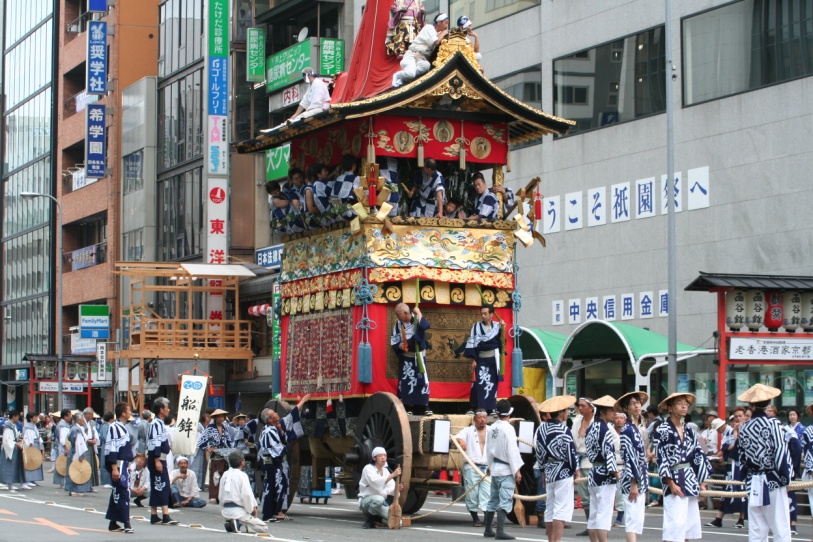 Sztuki walki
Wprowadzone w XIX w. do sportu kendo, czyli walka na bambusowe miecze jest dyscypliną po dziś dzień uprawianą w szkołach i na uczelniach wyższych. Podobnie, choć w mniejszym stopniu rzecz się ma z łucznictwem kyūdō, którego zasady ukształtował w ogromnej mierze wyznawany przez samurajów zen.
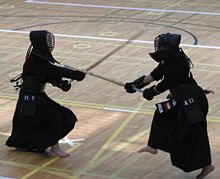 Dziękuję za uwagę
Aleksandra Biernacka kl. II D